Aktuelle Versorgungssituation in Donau-WaldRegionaler Planungsverband Donau-Wald
Referenten: Simone Kutzner, Lisa Huschke 
Datum: 24. September 2021
AGENDA
Bedarfsgerechte Versorgung
Grundsätze der Bedarfsplanung
Versorgungssituation
Der Versorgungsatlas
Zulassungsmöglichkeiten
Sicherstellung der ambulanten Versorgung
Fördermaßnahmen
Standortfaktoren und weitere Einflussfaktoren für die Niederlassung
Grundsätze der BedarfsplanungZiele und Inhalt
Ziele der Bedarfsplanung
Sicherstellung einer flächendeckenden und bedarfsgerechten Versorgung
Sicherung eines gleichmäßigen Zugangs zur ambulanten Versorgung 
Sicherung eines ausgewogenes Verhältnisses unter den Arztgruppen
Vermeidung von Unterversorgung oder Überversorgung 


Bedarfsplanungs-Richtlinie beinhaltet bundesweit gültige Vorgaben zu:
Welche Ärzte benötigt werden  Einteilung der Ärzte in 23 Arztgruppen  in 4 Versorgungsebenen: Hausärztliche Versorgung; Allgemeine fachärztliche Versorgung;      Spezialisierte fachärztliche Versorgung; Gesonderte fachärztliche Versorgung 
Wo die Ärzte benötigt werden  Definition von Planungsbereichen
Wie viele Ärzte im Planungsbereich benötigt werden  Verhältniszahl
[Speaker Notes: (Arzt/Einwohnerverhältnis: Berechnung erfolgt auf Basis aktueller EWN-Daten)]
Hausärztliche Versorgung
Hausärztliche Versorgung
Hausärztliche Versorgung
Hausärztliche Versorgung
Hausärztliche Versorgung
Fachärztliche Versorgung
Allgemeine Fachärztliche Versorgung
Gesonderte Fachärztliche Versorgung
Spezialisierte Fachärztliche Versorgung*
Kreise
Mittelbereiche
Mittelbereiche
Mittelbereiche
Mittelbereiche
Raumordnungs-regionen
KV-Region
(Bayern)
Allgemeinärzte
Praktische Ärzte
Hausärztliche Internisten
Allgemeinärzte
Praktische Ärzte
Hausärztliche Internisten
Allgemeinärzte
Praktische Ärzte
Hausärztliche Internisten
Kinder- u. Jugendärzte
Augenärzte
Chirurgen und Orthopäden
Frauenärzte
HNO-Ärzte
Hautärzte
Nervenärzte
Urologen
Psychotherapeuten
Anästhesisten
Radiologen
Fachinternisten
Kinder- und Jugendpsychiater
Physikalische- und Reha-Mediziner
Nuklearmediziner
Strahlentherapeuten
Neurochirurgen
Humangenetiker
Laborärzte
Pathologen
Transfusionsmediziner
Grundsätze der BedarfsplanungVersorgungsebenen
*nach §13 Bedarfsplanungs-Richtline  ≠ §116b SGB V ambulante spezialfachärztliche Versorgung (ASV)
[Speaker Notes: Je spezialisierter, desto größer der Raum und desto größer die Verhältniszahl!]
Grundsätze der BedarfsplanungBedarfsgerechte Versorgung
Gewährleistung einer bedarfsgerechten kassenärztlichen Versorgung 
wohnortnah
rund um die Uhr (24 Stunden)
Bedarfsgerechte Versorgung: 
Es steht eine laut Bedarfsplan „bedarfsgerechte“ Anzahl an Ärzten/ Psychotherapeuten für die Versorgung der Einwohner innerhalb einer Region zur Verfügung (ausgewogenes Verhältnis zwischen Ärzten und Einwohnern).
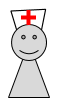 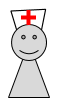 Versorgungsgrad innerhalb einer Region = 100%
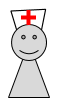 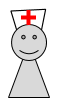 Grundsätze der BedarfsplanungÜber-/Unterversorgung
Überversorgung Die Anzahl der Ärzte/ Psychotherapeuten innerhalb eines Planungsbereichs liegt über der im Bedarfsplan für eine bedarfsgerechte Versorgung festgelegten Anzahl an Ärzten/Psychotherapeuten.

UnterversorgungDie Anzahl der Ärzte/ Psychotherapeuten innerhalb eines Planungsbereichs liegt unter der im Bedarfsplan für eine bedarfsgerechte Versorgung festgelegten Anzahl an Ärzten/Psychotherapeuten.
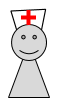 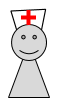 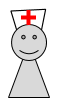 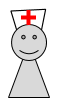 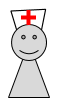 VersorgungsgradHausärzte < 75% bzw. Fachärzte < 50%
Versorgungsgrad> 110%
Übersicht gesperrte Planungsbereiche ROR Donau-Wald(Stand: 29.01.2021)
AGENDA
Bedarfsgerechte Versorgung
Grundsätze der Bedarfsplanung
Versorgungssituation in Donau-Wald
Der Versorgungsatlas
Zulassungsmöglichkeiten
Sicherstellung der ambulanten Versorgung
Fördermaßnahmen
Standortfaktoren und weitere Einflussfaktoren für die Niederlassung
Versorgungssituation in Bayern  Neuauflage Versorgungsatlas
Die Versorgungsatlanten enthalten umfassende Informationen zur Versorgungssituation in Bayern und sind ab sofort für alle Bedarfsplanungsarztgruppen verfügbar: http://www.kvb.de/ueber-uns/versorgungsatlas/
Inhalte und Schwerpunkte
Gesamtzahl der Ärzte und Psychotherapeuten je Planungsbereich
Kleinräumige Verteilung der Ärzte und Psychotherapeuten auf die Einwohner
Altersstruktur der Ärzte und Psychotherapeuten
Aufteilung der Ärzte und Psychotherapeuten nach Geschlecht
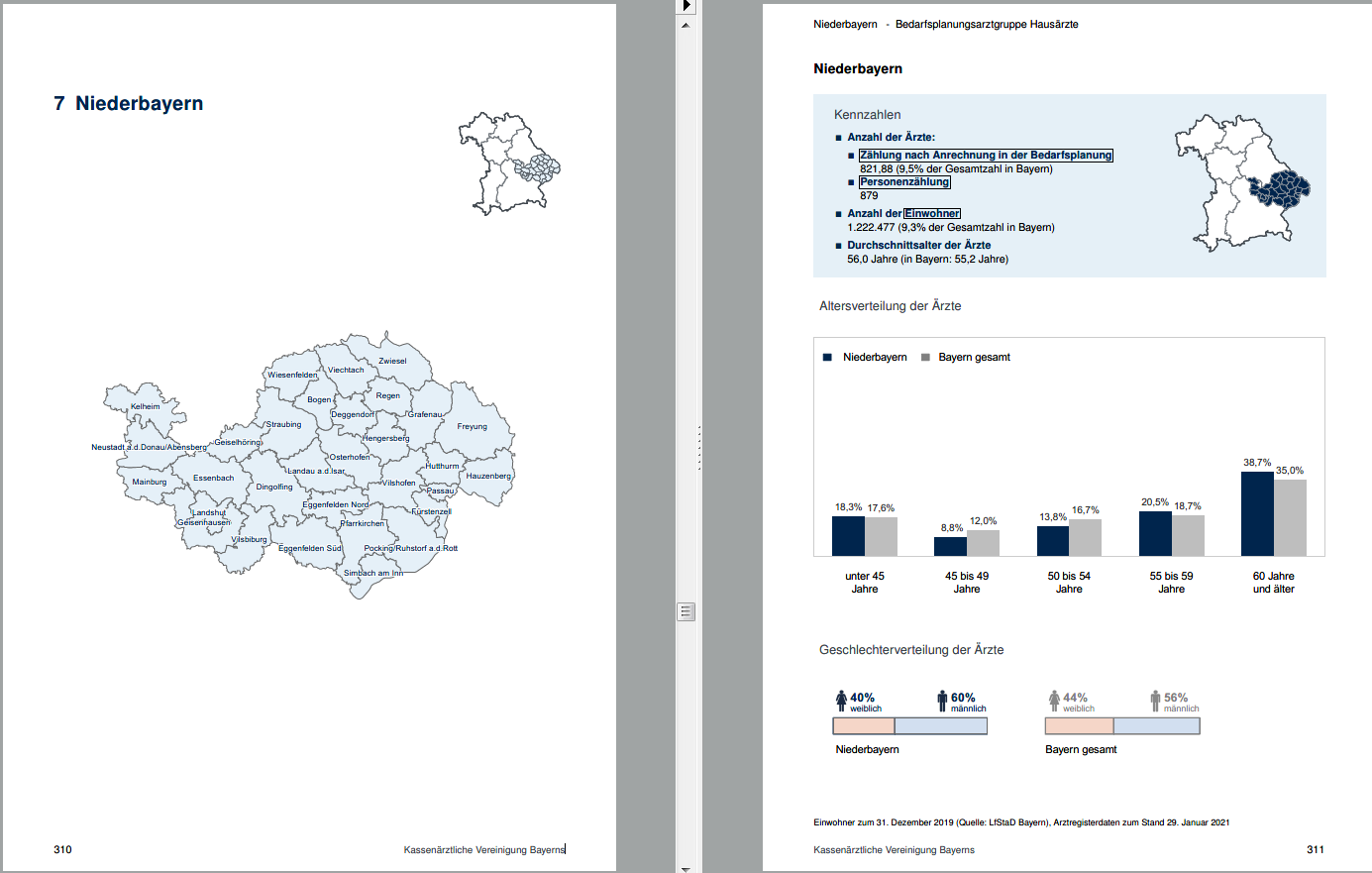 [Speaker Notes: Am 24.09. schon aktualisiert veröffentlicht mit Stand 30.08.?]
VersorgungsatlasHausärztliche Versorgung - HÄP Wiesenfelden
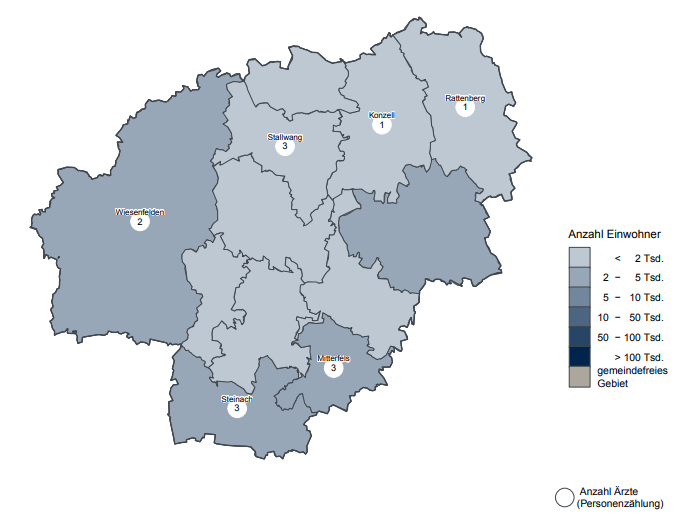 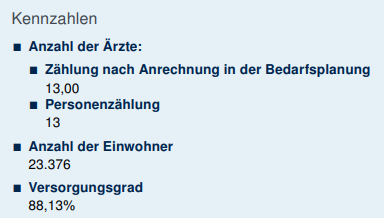 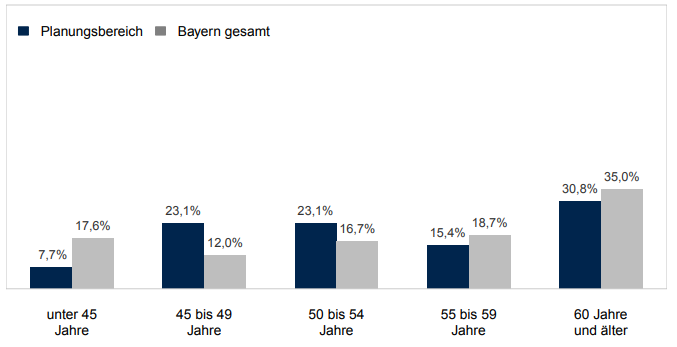 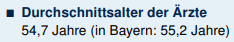 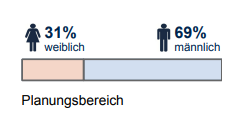 Stand: Planungsblätter 29. Januar 2021
Stand: 30.01.2018
Versorgungssituation im LK DeggendorfHausärztliche und Allgemeine fachärztliche Versorgung
Stand: Planungsblätter 29. Januar 2021
Niederlassungssuche der KVB: https://www.kvb.de/praxis/online-angebote/niederlassungssuche/
Versorgungssituation im LK Freyung-GrafenauHausärztliche und Allgemeine fachärztliche Versorgung
Stand: Planungsblätter 29. Januar 2021
Niederlassungssuche der KVB: https://www.kvb.de/praxis/online-angebote/niederlassungssuche/
Versorgungssituation im KR PassauHausärztliche und Allgemeine fachärztliche Versorgung
Stand: Planungsblätter 29. Januar 2021
Niederlassungssuche der KVB: https://www.kvb.de/praxis/online-angebote/niederlassungssuche/
Versorgungssituation im SR Straubing-BogenHausärztliche und Allgemeine fachärztliche Versorgung
drohende Unterversorgung
Stand: Planungsblätter 29. Januar 2021
Niederlassungssuche der KVB: https://www.kvb.de/praxis/online-angebote/niederlassungssuche/
Versorgungssituation im LK RegenHausärztliche und Allgemeine fachärztliche Versorgung
drohende Unterversorgung
drohende Unterversorgung
Stand: Planungsblätter 29. Januar 2021
Niederlassungssuche der KVB: https://www.kvb.de/praxis/online-angebote/niederlassungssuche/
Versorgungssituation in der ROR Donau-WaldSpezialisierte fachärztliche Versorgung
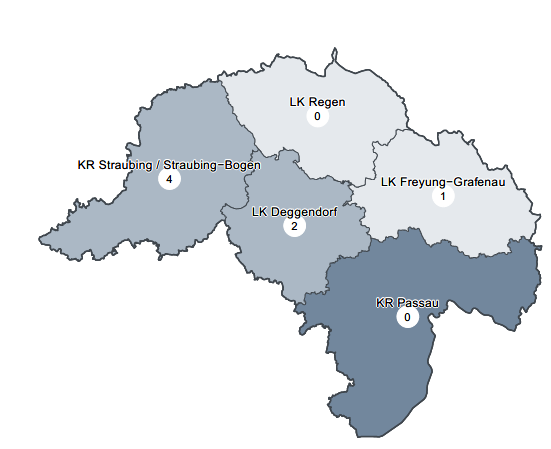 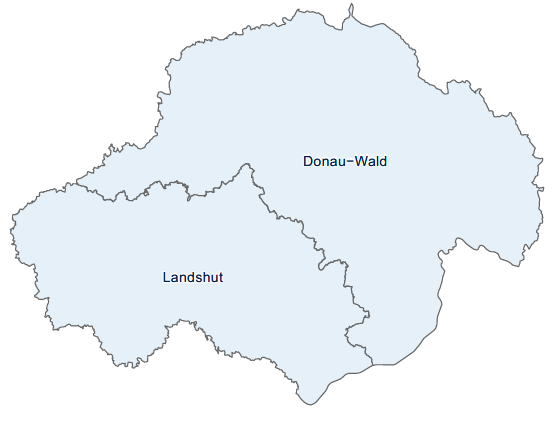 Stand: Planungsblätter 29. Januar 2021
AGENDA
Bedarfsgerechte Versorgung
Grundsätze der Bedarfsplanung
Versorgungssituation
Der Versorgungsatlas
Zulassungsmöglichkeiten
Sicherstellung der ambulanten Versorgung
Fördermaßnahmen
Standortfaktoren und weitere Einflussfaktoren für die Niederlassung
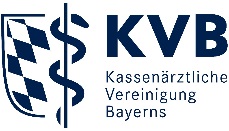 Fördermöglichkeiten und Maßnahmen
Fördermöglichkeiten und Maßnahmen aus dem Strukturfonds (§105 Abs. 1a SGB V)*
Weitere Angebote und Maßnahmen
Förderung der Famulatur auf dem Land
Region sucht Arzt
Regionale Förderung bei (drohender) Unterversorgung
Vorstellung von Regionen mit ärztlichem / psychotherapeutischem Bedarf
Angebot finanzieller Zuschüsse
Informationen und Unterstützungsleistungen von Kommunalpolitikern
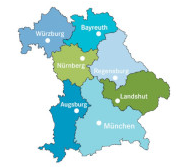 Zuschuss zur Niederlassung 
bis zu 90.000 Euro**
Förderung der Famulatur
500 Euro für die Ableistung der Famulatur im ländlichen Raum
Weitere Zuschläge für Tätigkeit in unterversorgten Gebieten (200 Euro) bzw. drohend unterversorgten Gebieten (100 Euro) bzw. für Fahrtkosten (150 Euro)
Praxisaufbauförderung (nur bei Unterversorgung)
bis zu 85 % des durchschnittlichen Honorarumsatzes der Fachgruppe
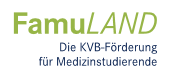 Zuschuss zur Beschäftigung eines angestellten Arztes / Psychotherapeuten
bis zu 4.000 Euro** / Quartal
Zuschuss zu den Investitionskosten im Rahmen der Anstellung eines Arztes / Psychotherapeuten
bis zu 15.000 Euro**
Förderung der Praxisnetze
Ärztlicher/Psychotherapeutischer Nachwuchs
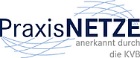 Förderung anerkannter Praxisnetze
  
einmalig mit 40.000 Euro für ein Projekt, welches einen                              besonderen Beitrag zur Sicherstellung leistet
bis zu 100.000 Euro für Projekte mit besonderem Versorgungsbeitrag im Bereich der Methadonsubstitution
Zuschuss zur Errichtung einer Zweigpraxis 
bis zu 22.500 Euro**
Zuschuss zur Beschäftigung einer VeraH / Präventionsassistentin / nicht-ärztlichen Praxisassistentin
bis zu 1.500 Euro
Die KVB unterstützt und fördert den medizinischen Nachwuchs, um weiterhin eine qualitativ hochwertige Versorgung in Bayern zu gewährleisten.  
 
Vermittlung von Praxen, Stellen und Angeboten (KVB-Börse)
Begleitung des Wahlpflichtfach Planspiel „Arzt und Unternehmer“
Niederlassungsleitfaden als Unterstützung für angehende Haus- und Fachärzte
Speziell für Nachwuchsmediziner zugeschnittene Seminarangebote
Förderung der Weiterbildung für Haus- und Fachärzte sowie der psychotherapeutischen Ausbildung mit bis zu 5.000 Euro monatlich möglich (ggf. weitere Zuschüsse in unterversorgten bzw. drohend unterversorgten Gebieten (500 Euro bzw. 250 Euro))
Förderung der Methadonsubstitution
Weiterbildungsförderung Fachärzte / Ausbildungsförderung Psychotherapeuten 
bis zu 2.500 Euro / Monat bzw. 16,03 Euro / Stunde
Zuschuss zur Praxisfortführung über das 63. Lebensjahr hinaus 
bis zu 4.500 Euro / Quartal
Basisförderung  bis zu 2.500 Euro für praxisorganisatorische Maßnahmen
Weiterbildungsförderung„Suchtmedizinische Grundversorgung“ bis zu 1.000 Euro sowie Aufwandspauschale von 500 Euro
Honorar-Maßnahmen
RLV-Fälle, die von den betroffenen Ärzten im (drohend) unterversorgten Planungsbereich erbracht wurden, bleiben bei der Ermittlung ihrer RLV-Fallzahl für die  Fallzahlzuwachsbegrenzung unberücksichtigt. 
Diese Sonderregelung gilt ebenfalls für die sogenannte Fallwertminderung.
Förderung der Konsiliartätigkeit  bis zu 1.000 Euro für praxisorganisatorische Maßnahmen
Förderung von kooperativen Strukturen
bis zu 2.000 Euro je Teilnehmer für die Bildung einer Substitutionskooperation
Eigeneinrichtungen der KVB
in unterversorgten Planungsbereichen
Sicherstellungszuschläge
Quartalsweiser Zuschlag in Höhe von 4.500 Euro in Regionen mit (drohender) Unterversorgung (vgl. Sicherstellungszuschlags-Richtlinie des Landesausschusses)
Förderung des StMGP
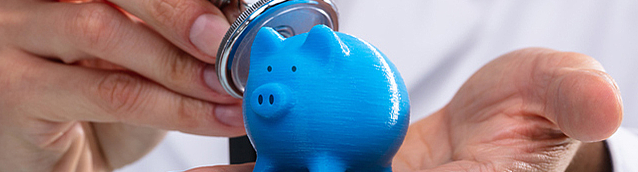 Weitere Maßnahmen
Neben der finanziellen Förderung der KVB fördert das Bayerische Staatsministerium für Gesundheit und Pflege (StMGP) die Niederlassung im ländlichen Raum.
Weitere Informationen erhalten Sie unter ww.lgl.bayern.de.
Servicestelle 116 117
Förderung  von Betrieb und Einrichtung der Servicestelle 116 117
Förderung des telemedizinischen Pilotprojekts  „DocOnLine“
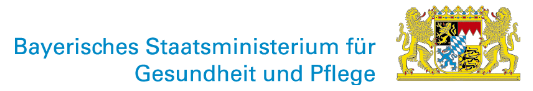 *Es handelt sich in der Abbildung um einen Teil der Maßnahmen, die aus dem Strukturfonds gemäß § 105 Abs. 1a SGB V finanziert werden. Der Strukturfonds berücksichtig auch weitere Maßnahmen, die nicht in der Abbildung dargestellt sind.
Weiterführende Informationen finden Sie unter www.kvb.de/praxis/finanzielle-foerdermoeglichkeiten 
Kontakt: Referat Strategische Versorgungsstrukturen & Sicherstellung, Elsenheimerstr. 39, 80687 München, E-Mail: Sicherstellungsrichtlinie@kvb.de
** Zur Erreichung der Förderziele kann der Vorstand unter Berücksichtigung der konkreten Versorgungssituation den Zuschuss für Fördermaßnahmen um bis zu 25% erhöhen. Dies wird derzeit für unterversorgte Planungsbereiche umgesetzt, für     welche der Vorstand die Errichtung einer Eigeneinrichtung beschlossen hat
Stand: November 2020Bild: iStocphoto.com/AndreyPopov
Sicherstellung und FördermaßnahmenPrüfung auf (drohende) Unterversorgung
Prüfung auf (drohende) Unterversorgung aller Planungsbereiche findet zweimal jährlich statt
folgende Aspekte fließen in die Prüfung ein:
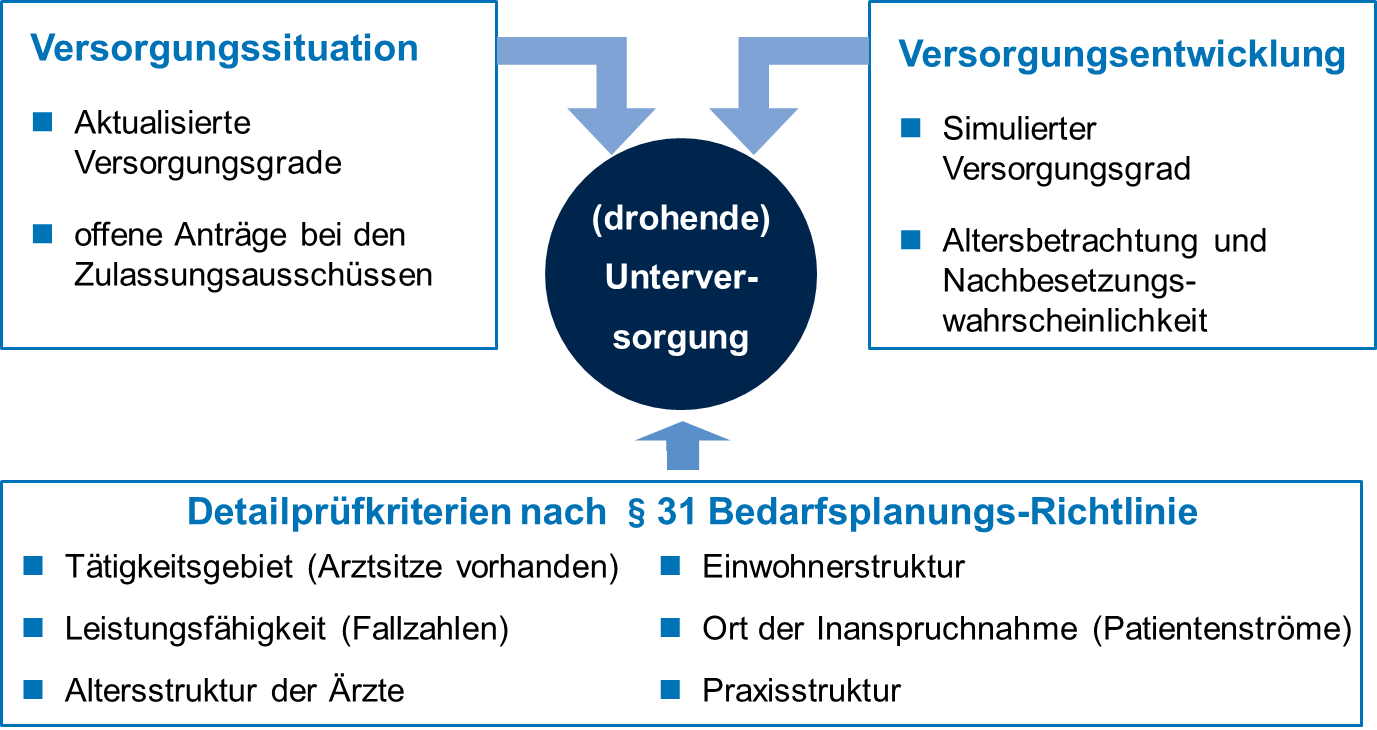 Sicherstellung und FördermaßnahmenFördermaßnahmen für Hausärzte im HÄP Wiesenfelden und Kinder- und Hautärzte im LK Regen
Zuschuss zur Niederlassung bzw. Praxisnachbesetzung bis zu 60.000 Euro
Zuschuss zur Errichtung einer Zweigpraxis bis zu 15.000 Euro
Zuschuss zur Anstellung eines Hausarztes bis zu 4.000 Euro/Quartal
Zuschuss zu den Investitionskosten im Rahmen der Anstellung eines Hausarztes bis zu 15.000 Euro
Zuschuss zur Beschäftigung einer Assistentin bis zu 1.500 Euro
Zuschuss zur Fortführung der Praxis über das 63. Lebensjahr hinaus bis zu 4.500 Euro/Quartal
Zuschuss zur Beschäftigung eines Weiterbildungsassistenten bis zu 2.500 Euro/Monat
https://www.kvb.de/praxis/niederlassung/finanzielle-foerdermoeglichkeiten/regionale-finanzielle-foerderungen/
[Speaker Notes: Für Fördermöglichkeiten durch die Bayerische Staatsregierung wenden Sie sich bitte an das Kommunalbüro]
Förderprogramm zum Erhalt und zur Verbesserung der ärztlichen Versorgung im ländlichen Raum
Kassenärztlichen Vereinigung Bayern:
https://www.kvb.de/praxis/niederlassung/finanzielle-foerdermoeglichkeiten/

Bayerischen Staatsministerium für Gesundheit und Pflege: 
http://www.aerzteportal.bayern.de/fachinformationen/foerderprogramm/niederlassung_hausaerzte-_aendl_raum.htm
[Speaker Notes: Link ändern?]
AGENDA
Bedarfsgerechte Versorgung
Grundsätze der Bedarfsplanung
Versorgungssituation
Der Versorgungsatlas
Zulassungsmöglichkeiten
Sicherstellung der ambulanten Versorgung
Fördermaßnahmen
Standortfaktoren und weitere Einflussfaktoren für die Niederlassung
Sicherstellung der ambulanten Versorgung Standortfaktoren
Jobs
Lebenshaltungskosten
Freizeitangebote
Bereitschaftsdienst
Kooperationsmöglichkeiten
MVZ
Kinderbetreuung
Weiterbildungsverbund
Schulen
Patientenstamm
Beratung
Kultur
Einkaufsmöglichkeiten
Fördermaßnahmen
Versorgung
Alternative Praxisformen
Regionalität
Familie und Beruf
Immobilienpreise
Mietpreise
Lohnkosten
Umwelt
Mobilitätskonzepte
Natur
Infrastruktur
Unterstützung durch die Kommune
ÖPNV
[Speaker Notes: Unterstützung durch die Kommune: Bereitstellung von Räumlichkeiten, Mietunterstützung, Kommunales MVZ (§95 SGB V)/Ärztehaus (Verweis auf Kommunalbüro), Kinderbetreuung usw. 
Was ist Regionalmarketing?
Vermittlung der regionseigenen Standortqualitäten und Standortfaktoren nach innen und außen
Zentrale Frage: Was macht das Leben und Arbeiten in der Region attraktiv und wie setze ich andere davon in Kenntnis?
Welche Ziele verfolgt Regionalmarketing?
Schaffung von Wissen über die regionalen Vorzüge
Stärkung einer regionalen Identität und der Wirtschaftskraft
Steigerung des Identitätsbewusstseins von Bevölkerung und Wirtschaft 
Positionierung und Abgrenzung der Region, durch aktive Vermittlung der Qualitäten des Standortes 
Ansprache von Ärzten (und auch anderen potentiellen Arbeitskräften und Investoren)]
Vielen Dank für Ihre Aufmerksamkeit!
Referentin
Simone Kutzner
Ass.jur.
Beratung Praxisführung
Beratungscenter Straubing

Kassenärztliche Vereinigung Bayerns
Lilienstraße 5-9
94315 Straubing

0 94 21 / 80 08 - 2 13
Simone.Kutzner@kvb.de
www.kvb.de
Regionale Versorgung und Politik
Lisa Huschke
Fachreferentin 
Regionale Versorgung und Politik

Kassenärztliche Vereinigung Bayerns
Referat Strategische Versorgungsstrukturen und Sicherstellung

Elsenheimerstr. 39
80689 München

089 57093 - 44 35
Lisa.Huschke@kvb.de
www.kvb.de